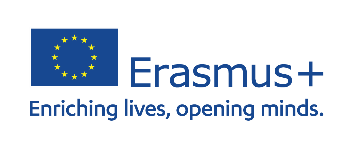 Lesson plan - What is media?

10-12-years
Media Literacy for All
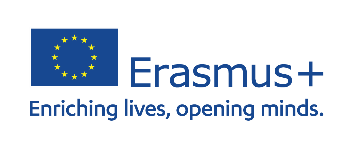 What is Media?
Media is all of this!
Media content
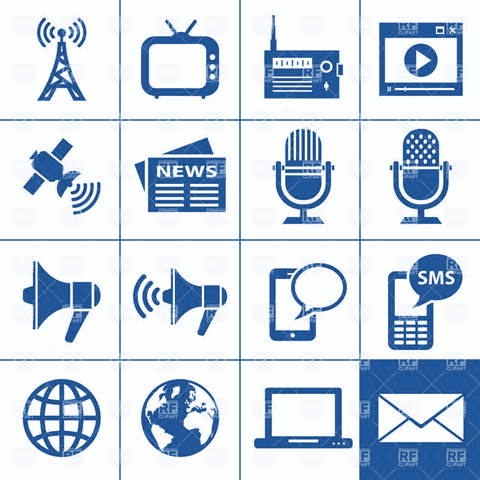 Media equipment
Social media & Digital environments
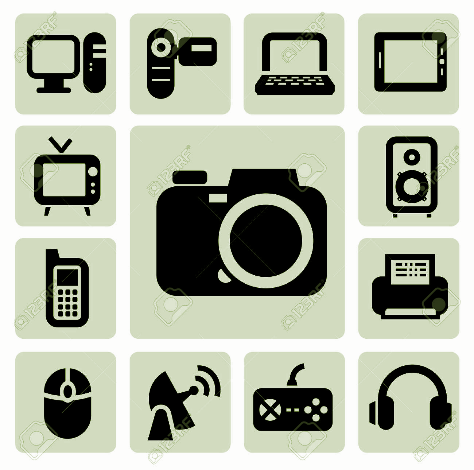 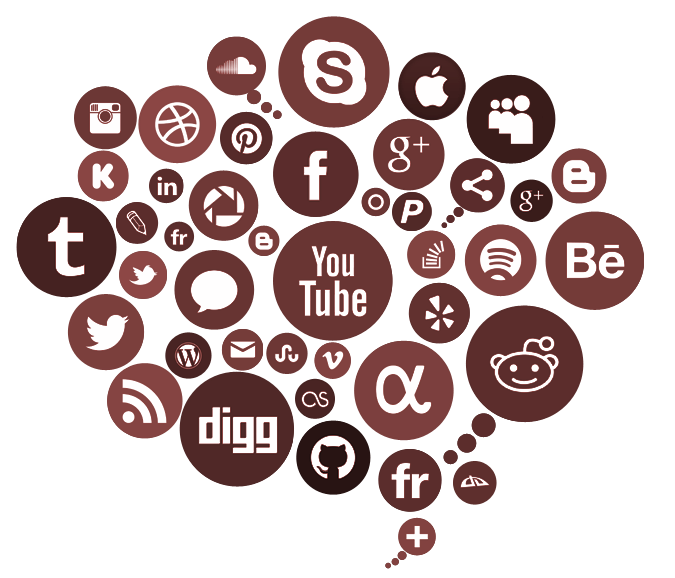 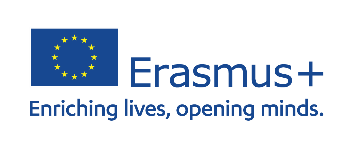 “Change Places If You…” Media style!
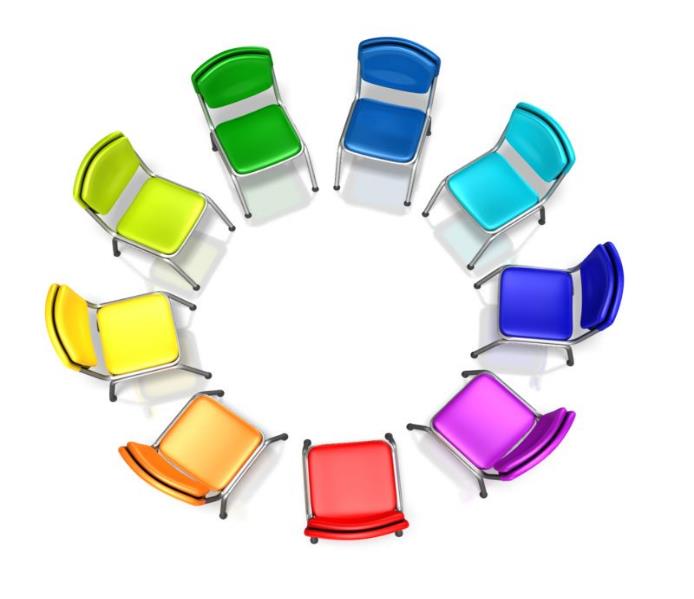 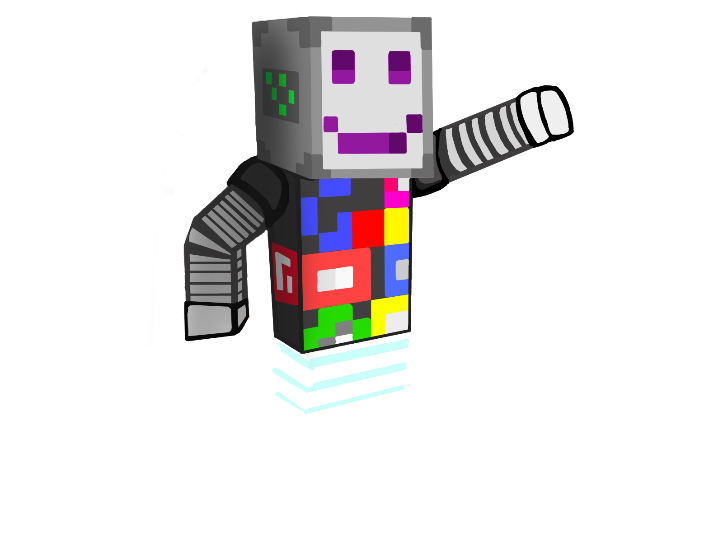 Arrange the chairs in the classroom in a circle. Then listen to your teacher for the rules of the game!
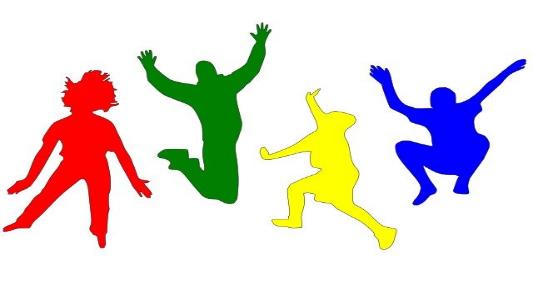 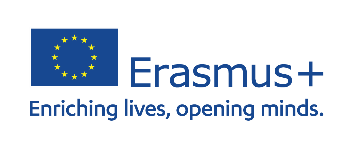 Different forms of media
Media content can be divided into different categories depending on their format and context.
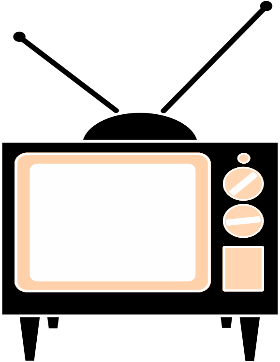 Print media
Electronic media
Digital media 
Social media
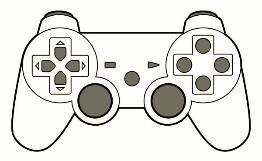 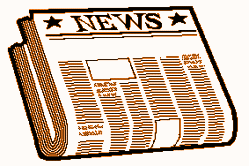 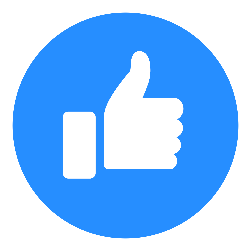 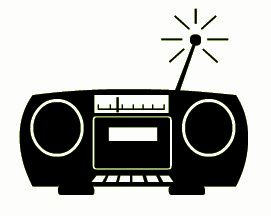 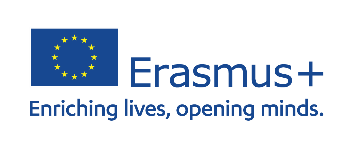 Different forms of media
Print media
Electronic media
Digital media 
Social media
Make a presentation about one of these topics topics topics!
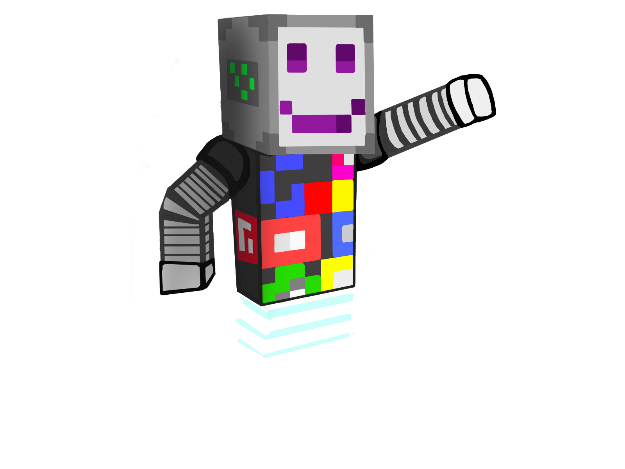 How is this form of media transmitted?
Is the format of the media traditional media, or new media?
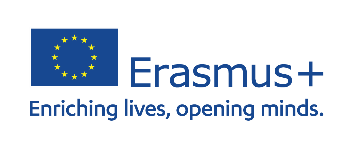 Different forms of media
Print media is communication printed on paper, such as books, magazines, and printed advertisements
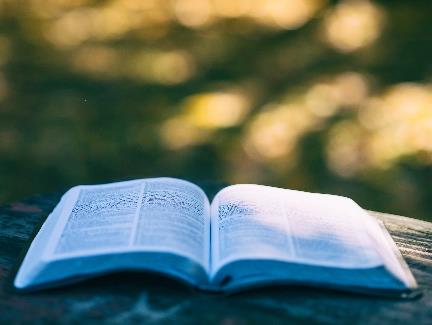 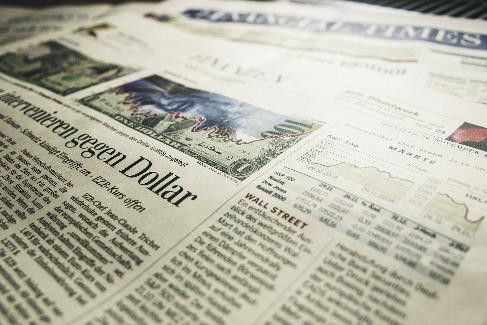 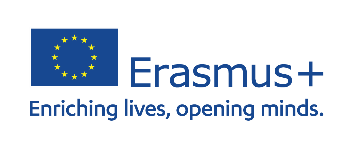 Different forms of media
Electronic media uses electromechanics to transmit messages and includes radio and television
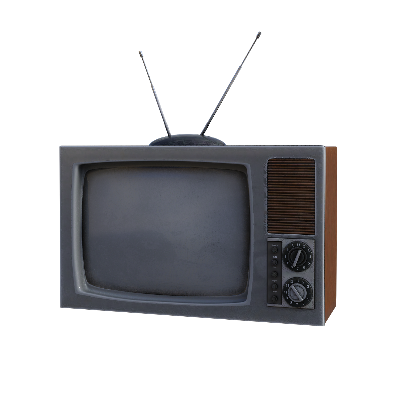 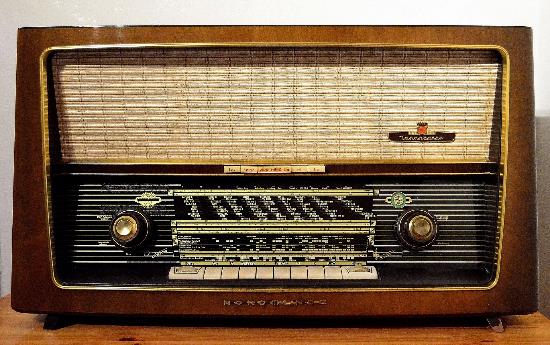 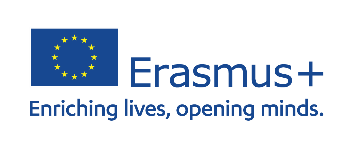 Different forms of media
Digital media is digital content encoded with a computer. This includes podcasts, computer games, movies and almost all the media content we get over the internet
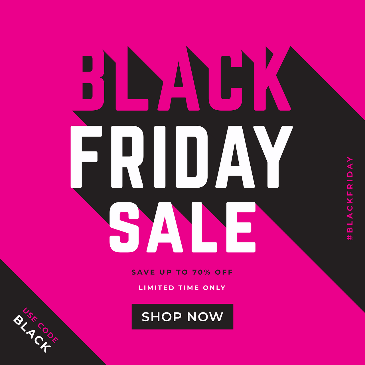 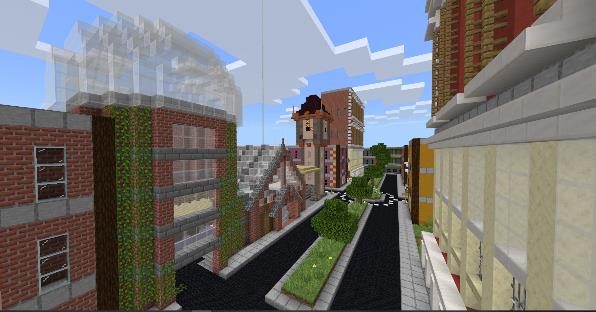 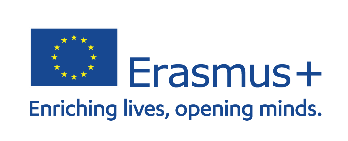 Different forms of media
Social media are digital media platforms where its users have the opportunity to produce and share content
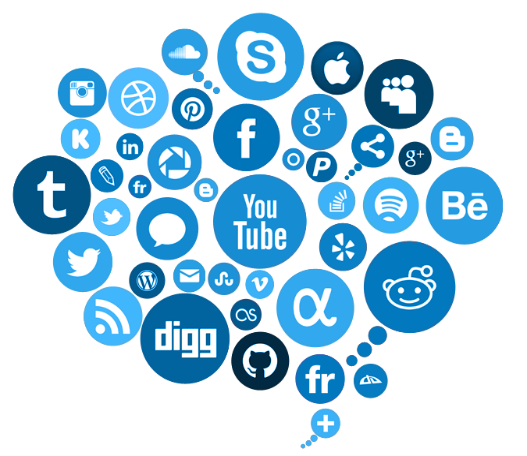 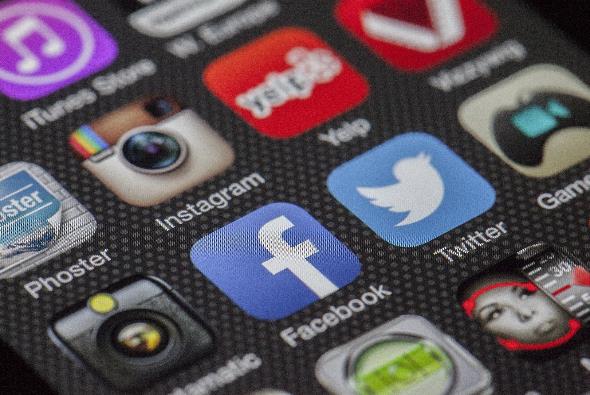 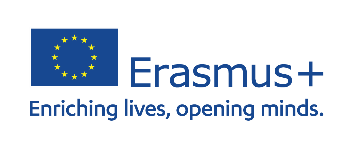 How to behave in media environments
What are media environments?
Digital platforms like Facebook and other social media services, where people can interact with each other, send messages, and post pictures and videos.
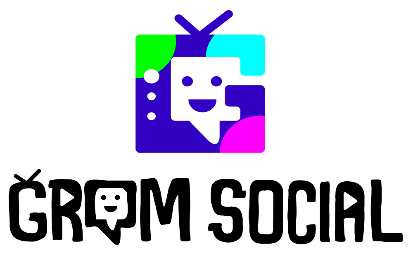 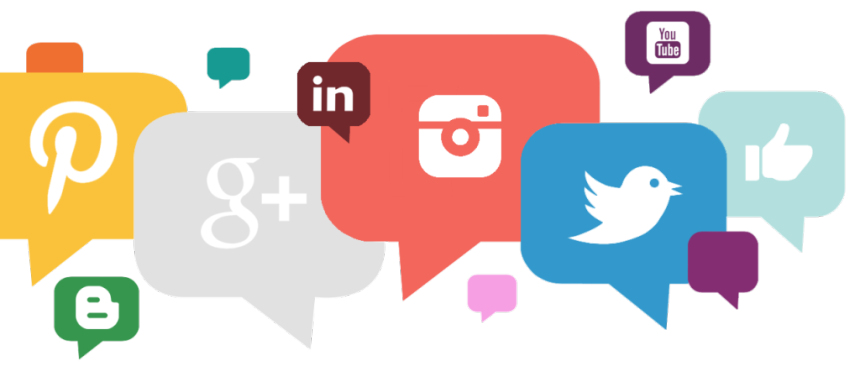 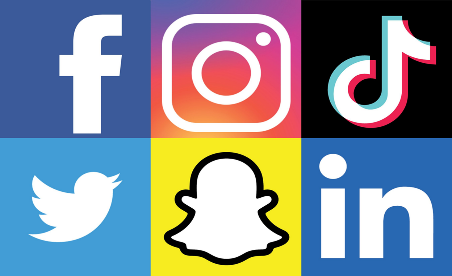 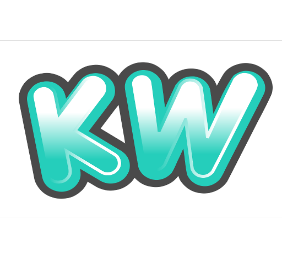 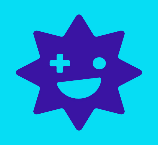 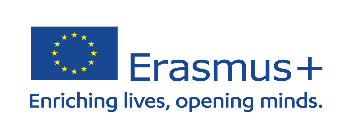 How to behave in media environments
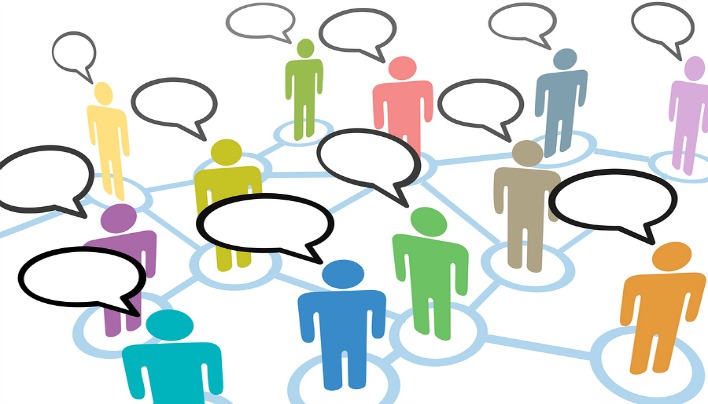 Why it is important to behave well in social media?
Millions of people with different backgrounds use social media every day. It is good to remember that whatever you post in social media, should never hurt another person.
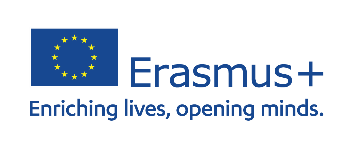 How to behave in media environments
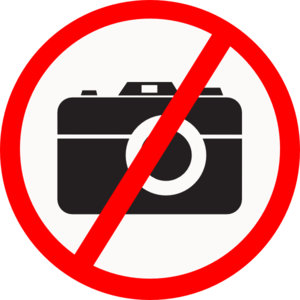 People have the right to protect themselves from the bad behaviour of others
Everyone has a right to ask not to be photographed or videotaped
It is polite to ask others permission before posting pictures of them to the internet
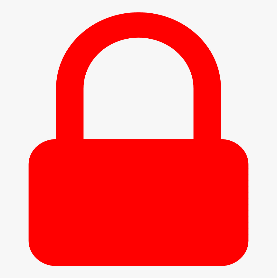 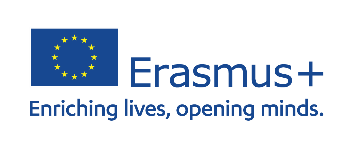 How to behave in media environments
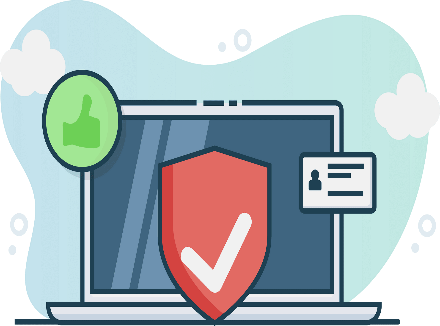 Safety and being smart are the best ways to protect yourself
Never post your personal information like phone number or home address to social media
Don’t visit suspicious websites 
Don’t answer to messages from strangers
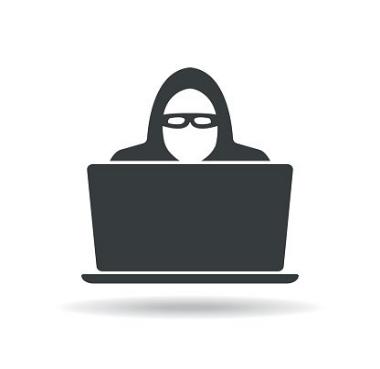 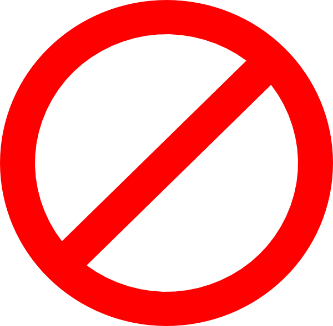 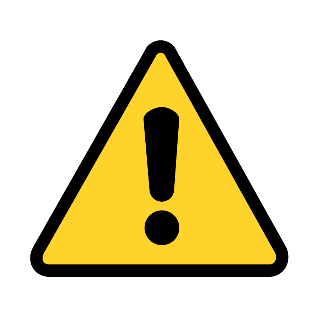 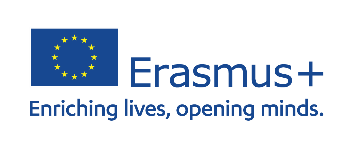 How to behave in media environments
Safety markings 
Safety markings on different media products help you to recognize if that content is suitable for you.
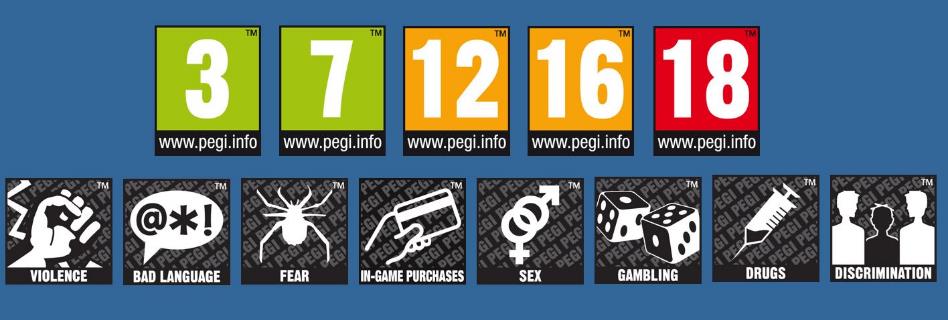 How to behave in media environments
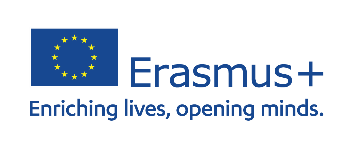 Create informative poster about how to behave on media environments!

Choose your topic:
Behaving well in media environments
Make yourself safe in media environments
What are the safety labels, and what do they mean?
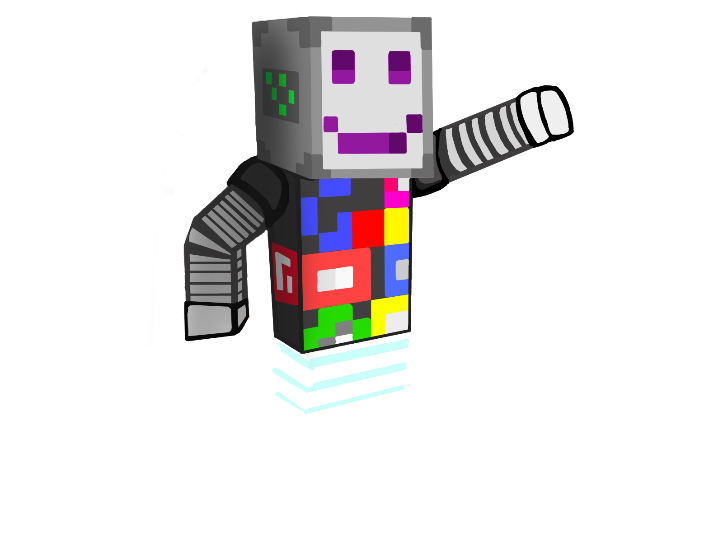 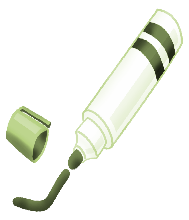 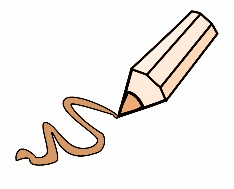 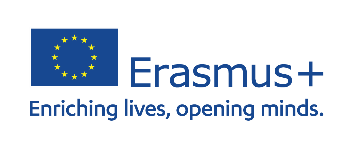 Where does the media come from?
Media is always made by someone. Can you find the author of a book or a movie?
This information should be found somewhere in the book or the cover of a dvd-box.
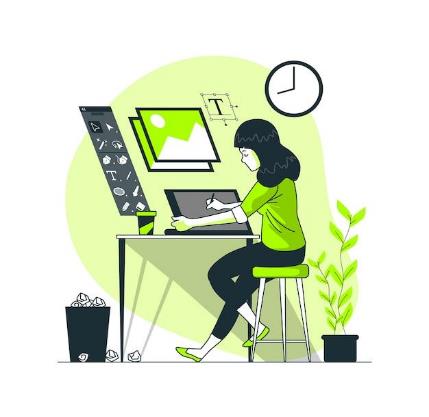 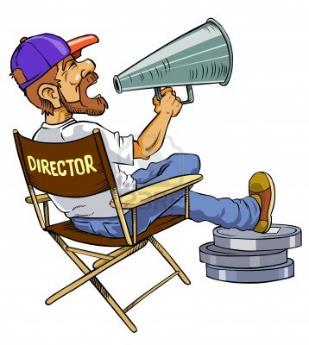 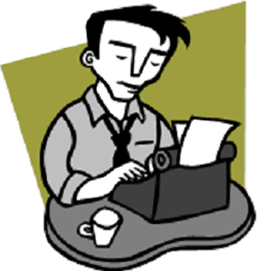 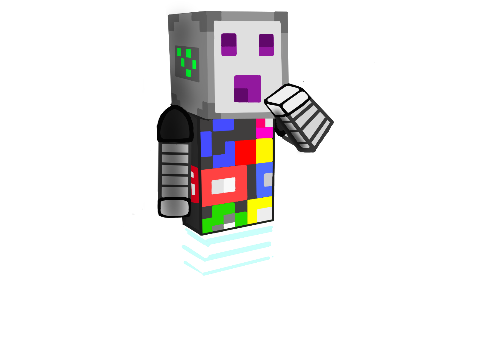 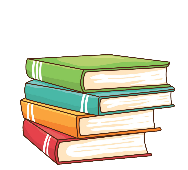 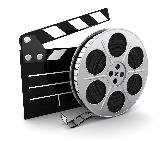 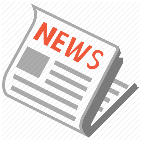 Clipart: https://clipart-library.com/
[Speaker Notes: Picture list:
https://pixabay.com/fi/vectors/musta-perjantai-sosiaalisen-median-post-4606225/  
https://pixabay.com/fi/photos/kirja-sivuja-avoin-kirja-lukea-1868068
https://pixabay.com/fi/photos/dollari-raha-rahoittaa-us-dollar-1426420/
https://pixabay.com/fi/photos/puhelin-n%C3%A4ytt%C3%B6-sovelluksia-292994/
https://pixabay.com/fi/photos/radio-putki-radio-radiolaite-1954856
https://pixabay.com/fi/illustrations/televisio-tv-korvat-%C3%A4%C3%A4ni-kuva-3988835/, 
Minding Media Minecraft World, Microsoft Minecraft Education Edition, Microsoft, 

Pegi labels: https://www.saferinternetday.org/supporters/pegi

Clipart: 
https://clipart-library.com/]
Picture list:
https://pixabay.com/fi/vectors/musta-perjantai-sosiaalisen-median-post-4606225/  
https://pixabay.com/fi/photos/kirja-sivuja-avoin-kirja-lukea-1868068
https://pixabay.com/fi/photos/dollari-raha-rahoittaa-us-dollar-1426420/
https://pixabay.com/fi/photos/puhelin-n%C3%A4ytt%C3%B6-sovelluksia-292994/
https://pixabay.com/fi/photos/radio-putki-radio-radiolaite-1954856
https://pixabay.com/fi/illustrations/televisio-tv-korvat-%C3%A4%C3%A4ni-kuva-3988835/, 
Johannes Repo
Minding Media Minecraft World, Microsoft Minecraft Education Edition, Microsoft, 
https://pixabay.com/fi/photos/auringonlasku-ranta-siluetteja-570881/
https://pixabay.com/fi/photos/ghettoblaster-boombox-1225920/
https://pixabay.com/fi/illustrations/tv-katsella-jalkapallo-katso-tv-t%C3%A4-1271650/
https://pixabay.com/fi/photos/aikakauslehti%C3%A4-lukea-aikakauslehti-1172464/
https://pixabay.com/fi/photos/julisteet-kopioitu-julisteita-215609/
https://pixabay.com/fi/vectors/video-sapluuna-verkkosivusto-1606945/
https://pixabay.com/fi/photos/pelaamista-tv-pelaajat-pelaaja-2259191/
https://pixabay.com/fi/photos/sosiaalinen-media-facebook-763731/
https://clipart-library.com/clipart/colorful-chair-cliparts-12.htm 9.10.2023

https://clipart-library.com/clipart/BTarnoogc.htm 9.10.2023

https://clipart-library.com/clipart/282630.htm 9.10.2023

https://clipart-library.com/clipart/advertising-cliparts-3.htm

https://clipart-library.com/clipart/497558.htm 9.10.2023

https://clipart-library.com/clipart/497609.htm 9.10.2023

https://clipart-library.com/clip-art/newspaper-transparent-8.htm 9.10.2023

https://clipart-library.com/clipart/computer-safety-cliparts-16.htm 9.10.2023

https://clipart-library.com/clip-art/books-transparent-background-11.htm 9.10.2023
 
https://clipart-library.com/clip-art/boombox-silhouette-23.htm 9.10.2023

https://clipart-library.com/clipart/612107.htm 9.10.2023

https://clipart-library.com/clipart/612160.htm 9.10.2023

https://clipart-library.com/clipart/437734.htm 9.10.2023

https://clipart-library.com/clip-art/789015_social-networking-png.htm 9.10.2023

https://clipart-library.com/clip-art/facebook-like-transparent-background-2.htm 9.10.2023

https://clipart-library.com/clipart/cartoon-dolphin-clipart-3.htm 9.10.2023
All clipart-images from https://clipart-library.com

https://clipart-library.com/clipart/125403.htm. 9.10.2023

https://clipart-library.com/clipart/hacker-cliparts-15.htm 9.10.2023

https://clipart-library.com/clip-art/detective-silhouette-19.htm9.10.2023

https://clipart-library.com/clip-art/51-514564_this-free-icons-png-design-of-consulting-detecti ve.htm 9.10.2023

https://clipart-library.com/clipart/296270.htm 9.10.2023

https://clipart-library.com/clipart/caesar-salad-cliparts-11.htm 9.10.2023

https://clipart-library.com/clip-art/symbols-transparent-background-12.htm 9.10.2023

https://clipart-library.com/clipart/false-cliparts-19.htm 9.10.2023

https://clipart-library.com/clipart/opinion-cliparts-25.htm 9.10.2023

https://clipart-library.com/clipart/n145213.htm 9.10.2023
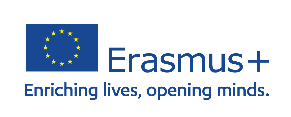 https://clipart-library.com/clipart/sweet-elephant-cliparts-3.htm 9.10.2023

https://clipart-library.com/clipart/elephant-cliparts-2.htm 9.10.2023

https://clipart-library.com/clipart/767579.htm

https://clipart-library.com/clipart/free-cliparts-marker-24.htm

https://clipart-library.com/clipart/pencil-clipart_7.htm 9.10.2023

https://clipart-library.com/clipart/617563.htm 9.10.2023

https://clipart-library.com/clipart/graphic-design-clipart-12.htm 9.10.2023

https://clipart-library.com/clipart/8iG6GoEjT.htm 9.10.2023

https://clipart-library.com/clipart/1918307.htm 9.10.2023

https://clipart-library.com/clipart/cliparts-locked-files-20.htm 9.10.2023

https://clipart-library.com/clipart/100212.htm 9.10.2023

https://clipart-library.com/clipart/kids-playing-outside-clipart-8.htm 9.10.2023

https://clipart-library.com/clipart/internet-cliparts_17.htm 9.10.2023
https://clipart-library.com/clipart/social-media-free-png-image.htm 9.10.2023

https://clipart-library.com/clipart/1477504.htm 9.10.2023

https://clipart-library.com/clipart/movie-reel-clipart_10.htm 9.10.2023

https://clipart-library.com/clipart/2071961.htm 9.10.2023

https://clipart-library.com/clipart/1303337.htm 9.10.2023

https://clipart-library.com/reading-magazines.html 9.10.2023

https://clipart-library.com/clipart/100615.htm 9.10.2023

https://clipart-library.com/clipart/Crocodile-Free-PNG-Image.htm 9.10.2023
https://clipart-library.com/clipart/112709.htm 9.10.2023
https://clipart-library.com/clipart/1767269.htm 9.10.2023
https://clipart-library.com/clipart/science-book-cliparts-2.htm 9.10.2023

https://clipart-library.com/clipart/725965.htm 9.10.2023

https://clipart-library.com/clipart/network-sharing-cliparts-20.htm 9.10.2023

https://clipart-library.com/clipart/fake-cliparts-25.htm 9.10.2023

https://clipart-library.com/clip-art/146-1462844_fake-news-png-transparent-svg-onlygfx-fake-news.htm 9.10.2023

https://clipart-library.com/clipart/506268.htm 9.10.2023

https://clipart-library.com/clipart/search-cliparts-1.htm 9.10.2023
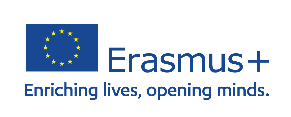